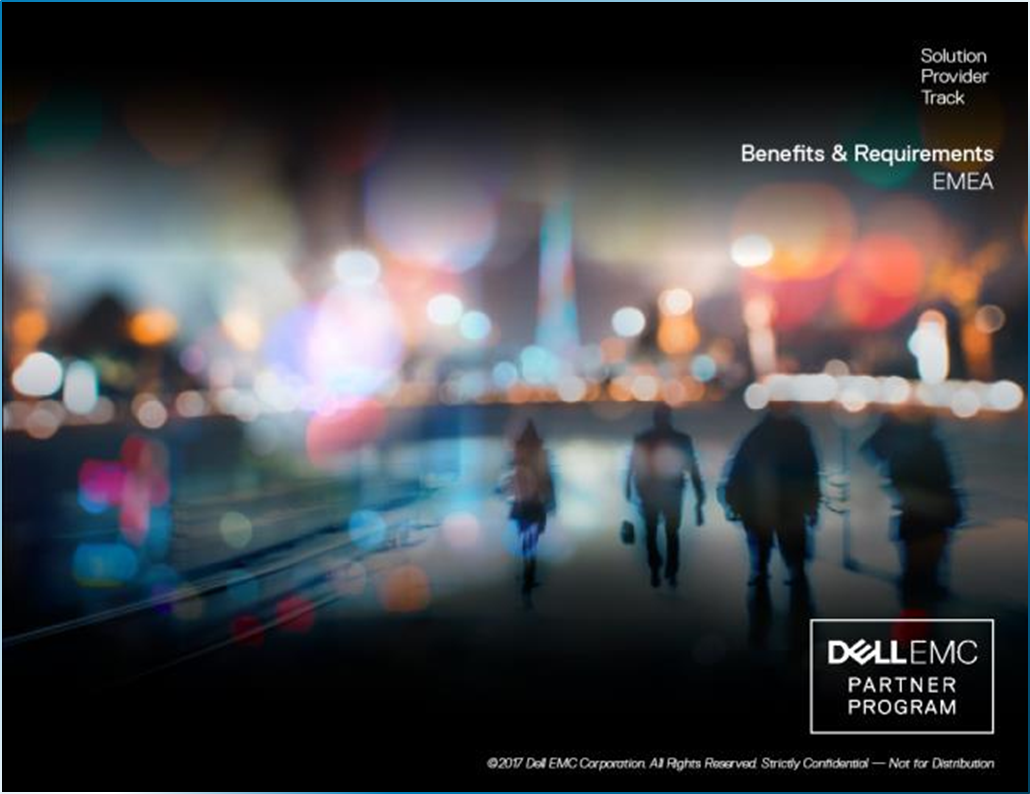 Dell EMCChannel Technology Event
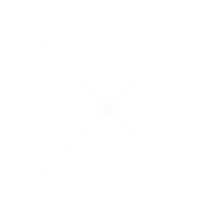 Dariusz Piotrowski
Dell EMC Country Manager
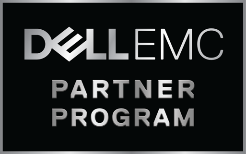 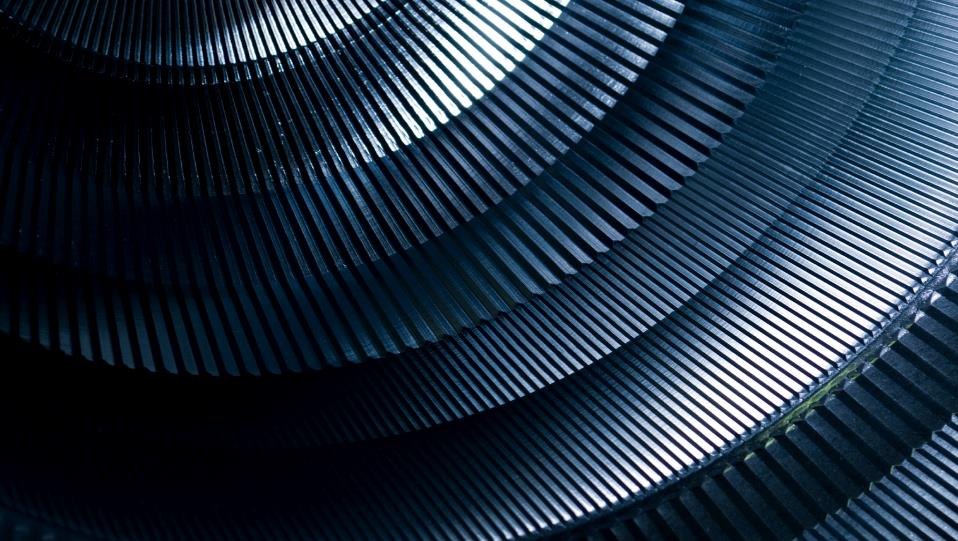 Channel – Country Manager View
Execution of Dell EMC channel 
strategy is our common responsibility
Partners education in cross-sell and upsell
Joint account plans for top customers
Channel is one of Dell EMC priority
1
2
Joint Market Attack
3
4
DELL TECHNOLOGIES1st   Anniversary
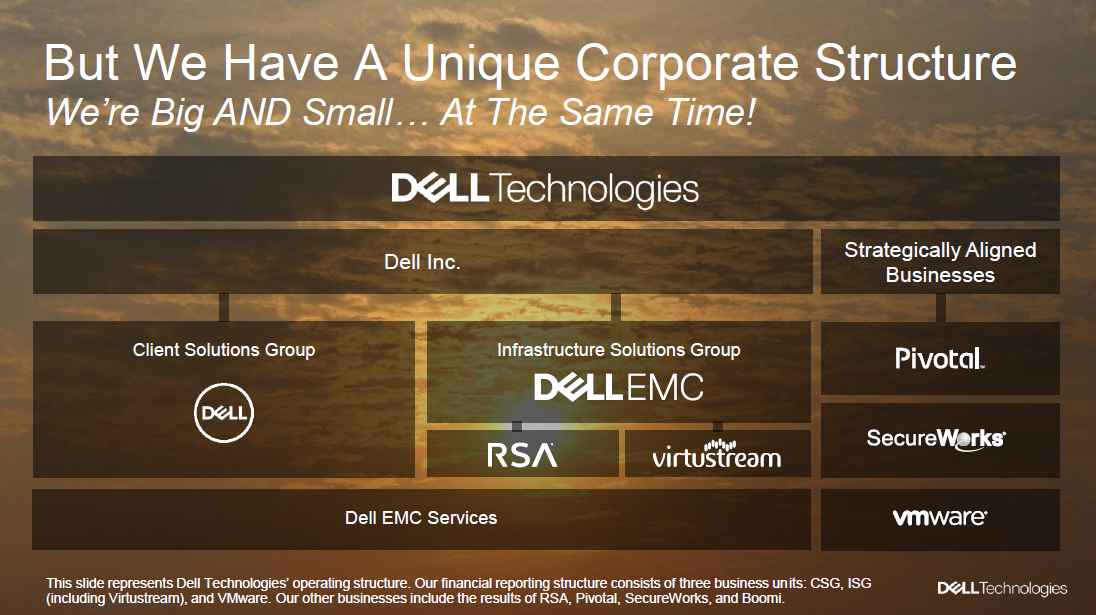 "It will set back innovation and distract from innovation,"
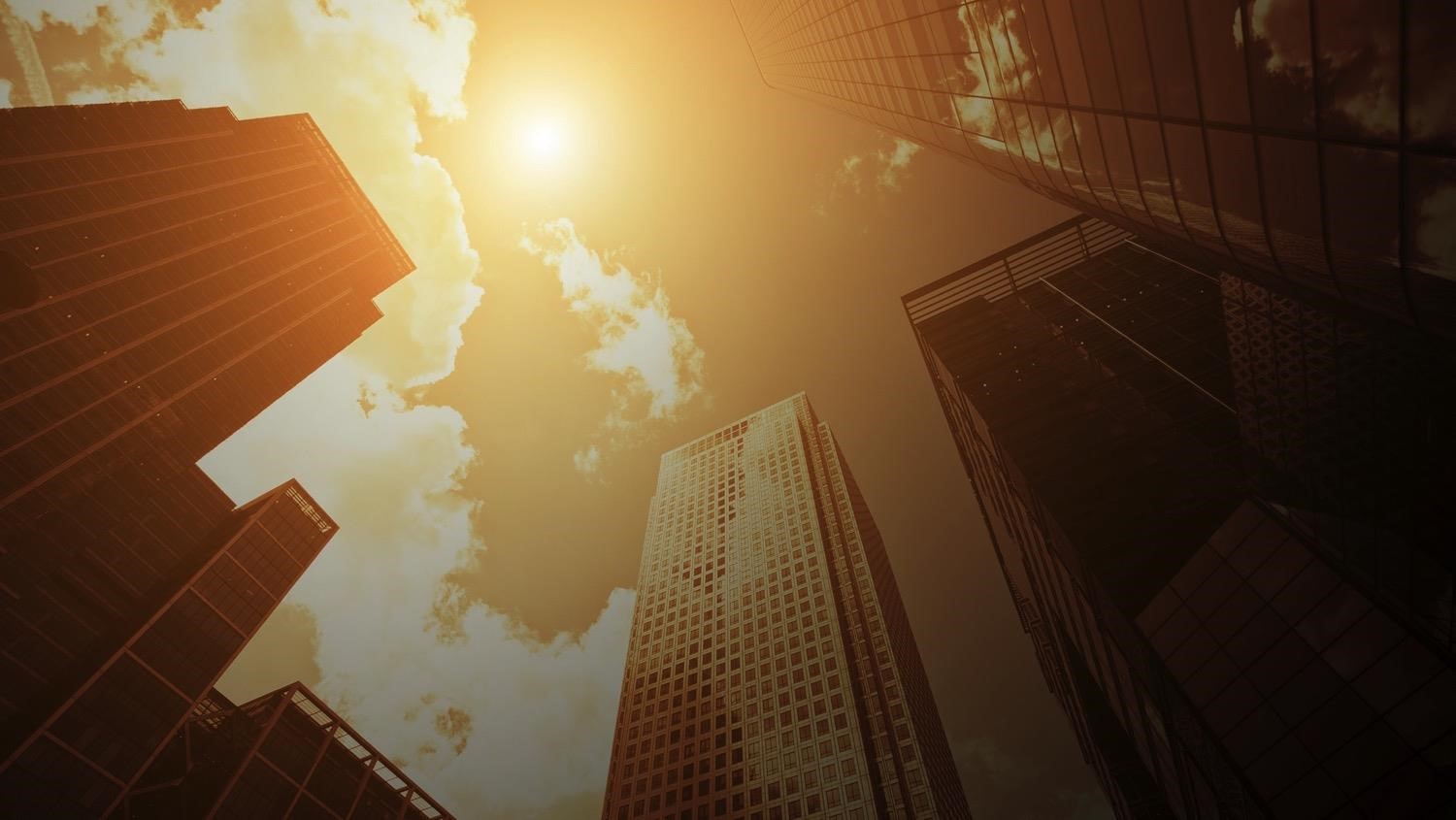 Big Mergers Are Tough
What People Were Saying 12 Months Ago
Too
Too
No More
Big
Much Debt
Innovation
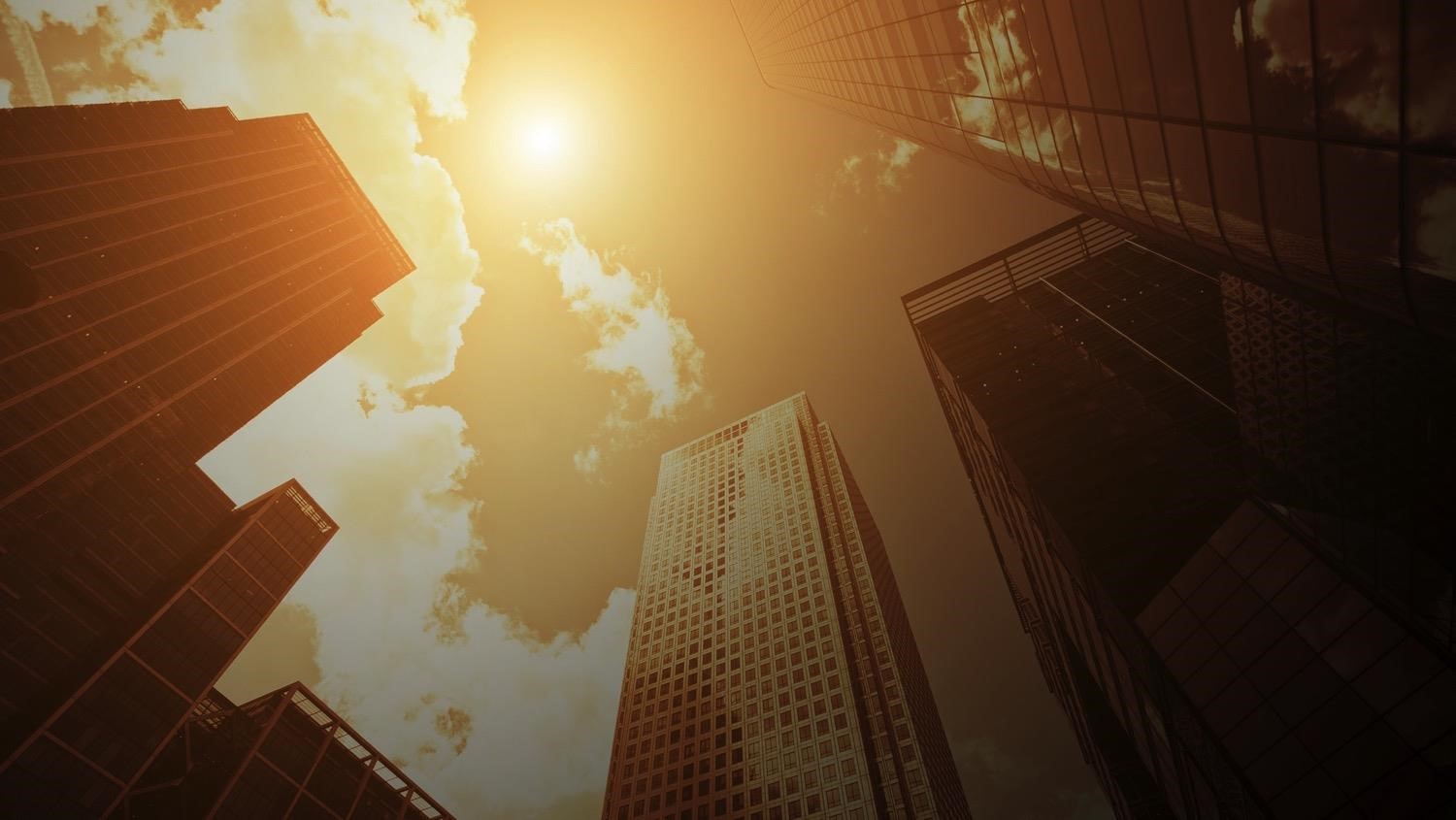 We’re BIG!
The World’s Largest Private Company In Numbers
$74B revenue
1
Serving 98% Fortune 500
Over 140,000 team members
3
0
,000 full time customer services
and support team members
180
countries
1
Pro Forma revenue for the fiscal year ended Feb. 3, 2017 as filed in the Form
10
-
K on March 31, 2017
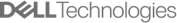 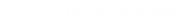 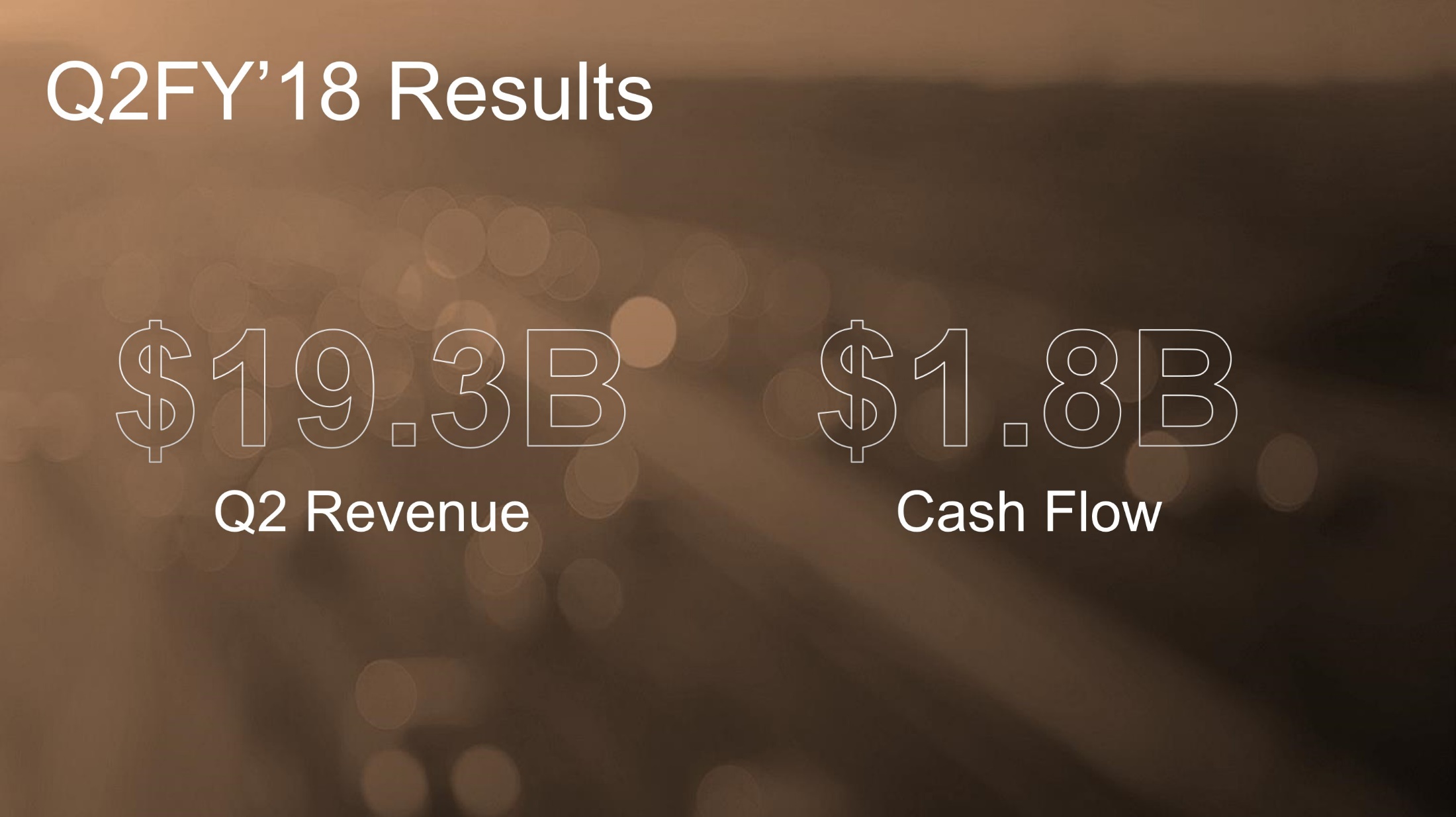 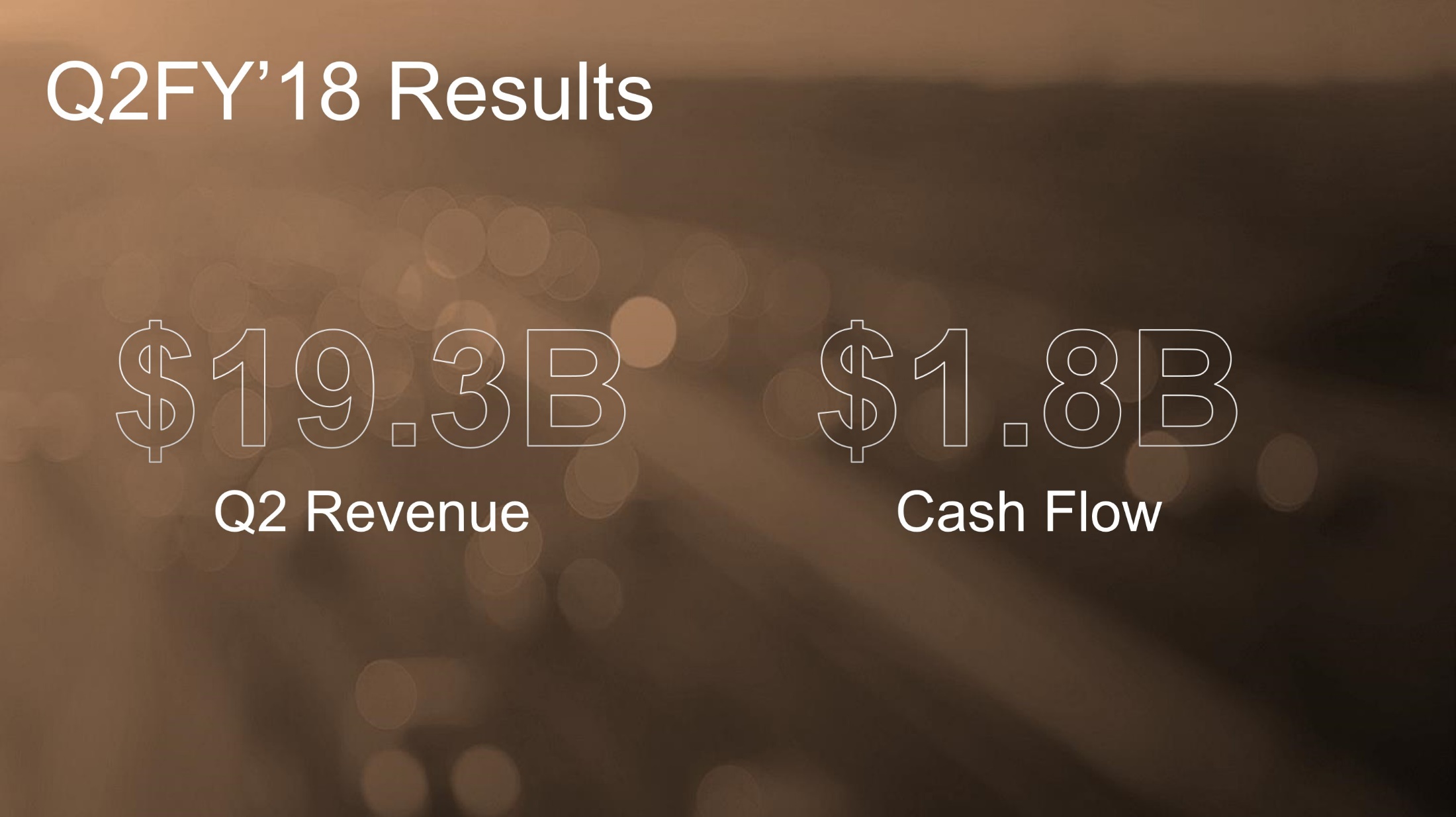 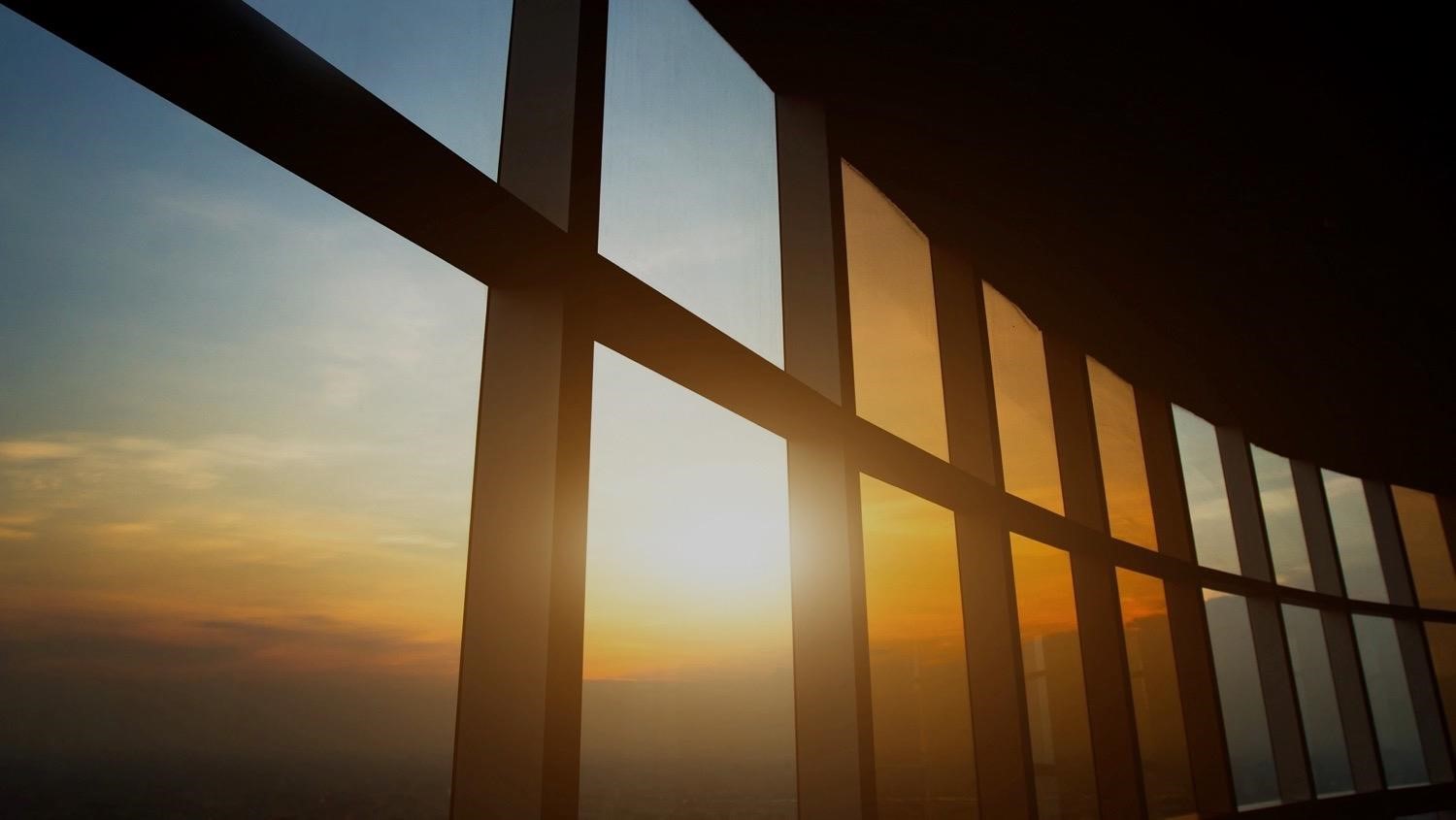 We’re A Technology Leader & Innovator
Innovation Is At Our Core
Annual R&D investment
P
atents and patent
going forward
applications
© Copyright 2017 Dell Inc.
#1
Certyfikowane systemy referencyjne i zintegrowana infrastruktura
#1
Pamięć masowa klasy enterprisedla infrastruktury IT dla chmury prywatnej
#1Infrastruktura IT dla chmury prywatnej i publicznej
#1
Oprogramowanie Enterprise Mobility Management
#1
Oprogramowanie do zarządzania systemami w chmurze
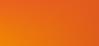 # 1
#1 
Rozwiązania zewnętrznej pamięci masowej klasy enterprise
#1 
Systemy pamięci masowej klasy enterprise
#1
Oprogramowanie do automatyzacji w centrach danych
#1Rozwiązania sterowane programowo (software-defined)
NA ŚWIECIE
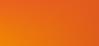 #1 
Infrastruktura zintegrowana
#1 
Monitory (wg liczby egzemplarzy)
#1
Systemy konwergentne
#1
Macierze hybrydowe
#1
Macierze All-Flash
#1
Rozwiązania Open SAN
#1
Stacje robocze
#1Serwery x86
#1
Terminale thin client
#1
Serwery NAS
[Speaker Notes: We lead in the technology of today – servers, storage, PCs, virtualization and security – and tomorrow – cloud infrastructure, CI and HCI, PaaS, VR/AR, etc.  And because of our advantaged financial structure, we have the freedom to invest for the future like no one else. 
Lead the market in most important tech segments  18 consecutive quarters of PC market share gains (June 8, 2017 earnings release); #1 in all-flash storage for 12 consecutive quarters; #1 in worldwide server shipments; #1 in worldwide workstation shipments; #1 in worldwide monitor shipments; #1 in Converged Systems; Dell EMC Unity storage one of the fastest-growing storage products in company history - $1 billion in revenue in its first year]
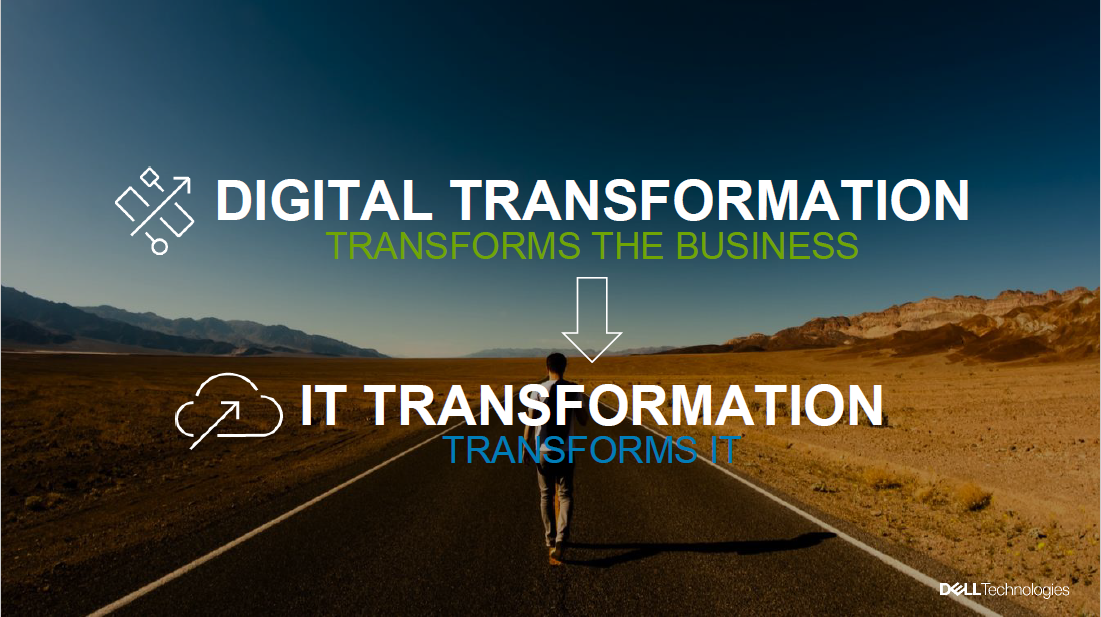 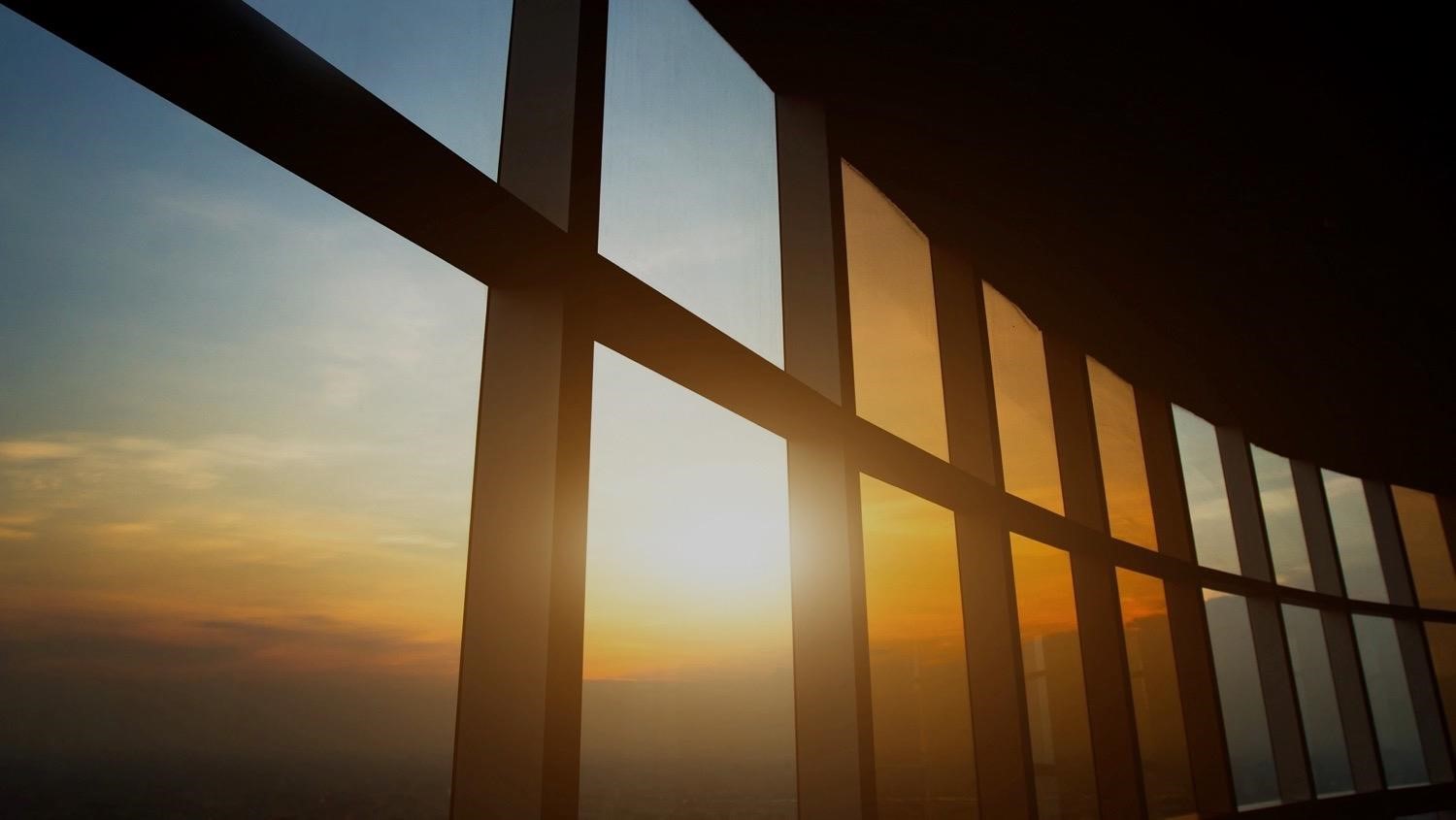 What and how do we sell ?

Board
Business decision makers
CIO
IT manager
Procurment
Platform
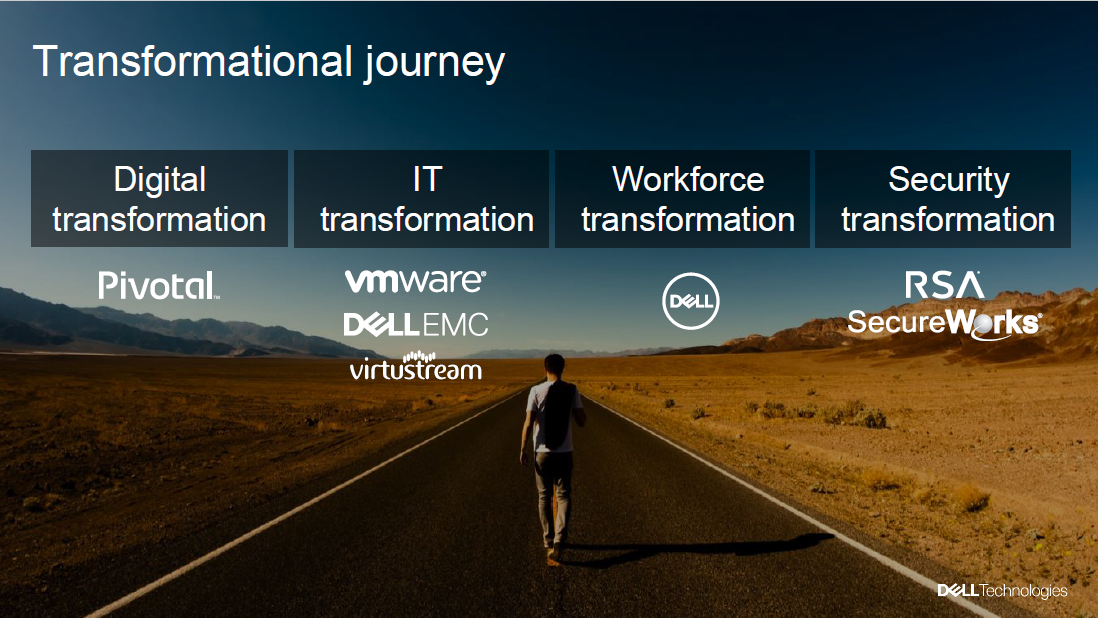 Thank you!